Getting the most from 

DRS:

Clarissa Morawski
LISBON, PORTUGAL

February 22, 2019
Who we are:
Brussels-based not-for-profit association

4 founders from Industry, ENGO and Government.

Reloop is founded on the principal of working on issues which have broad support from governments, industry and ENGOs and in line with transitioning to a circular economy. 

The transition to a circular economy depends on the development of policy drivers that keep resources within the economy.
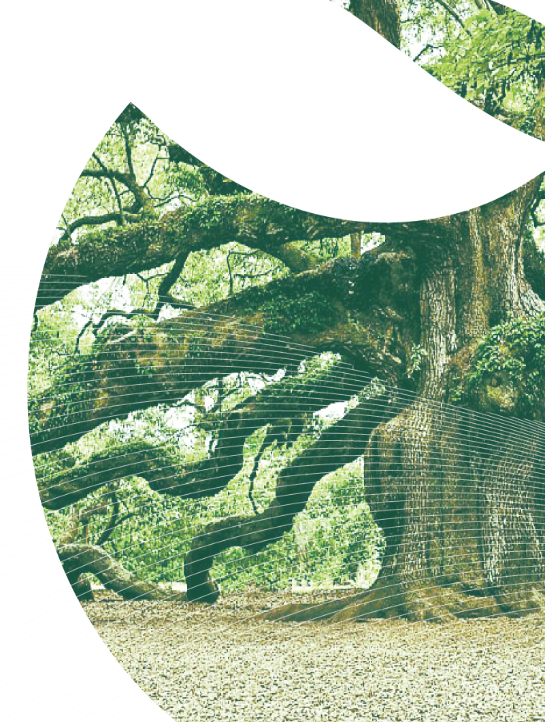 Working for
Mandated Minimum recycled content in products and packaging

Increased market share of reusable consumer, transport and industrial packaging

A new recycling calculation which excludes all contamination & losses after sorting until final recycling

Introduction of deposit return systems for beverage containers

Increased collection and sorting system
Membership
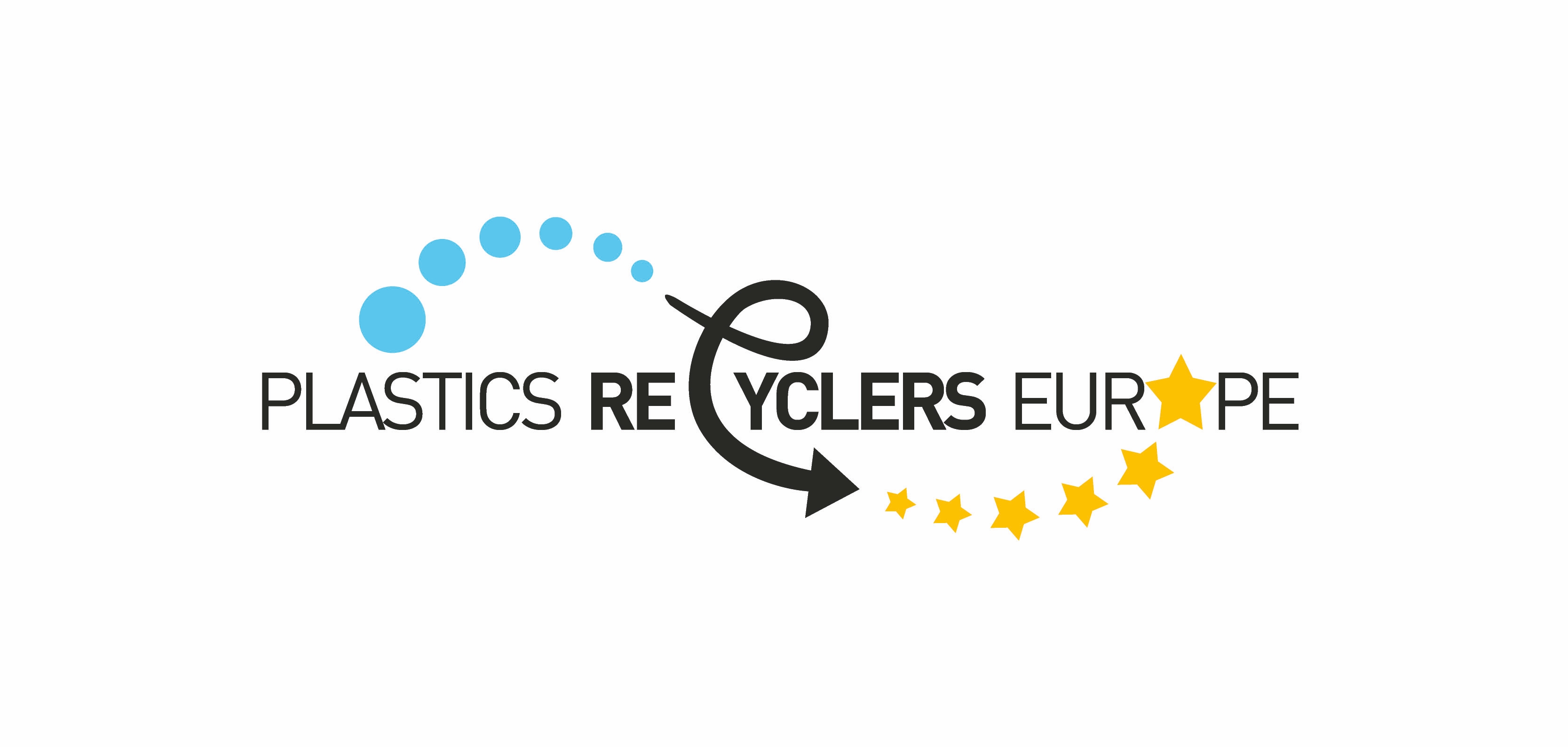 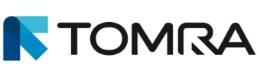 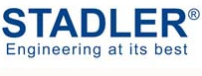 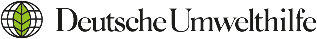 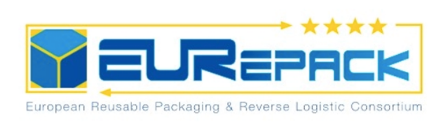 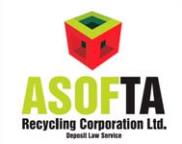 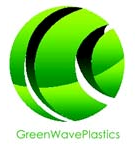 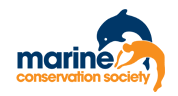 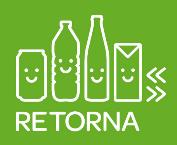 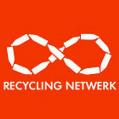 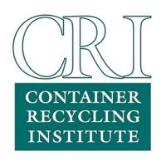 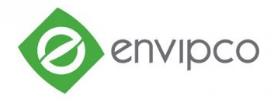 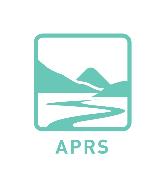 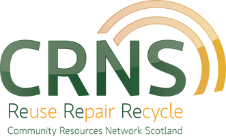 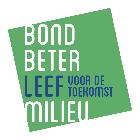 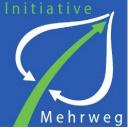 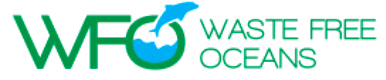 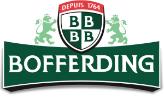 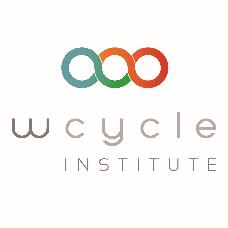 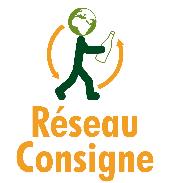 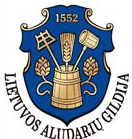 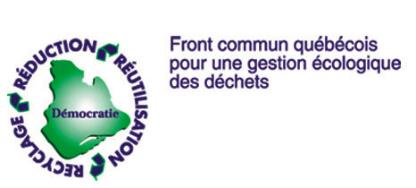 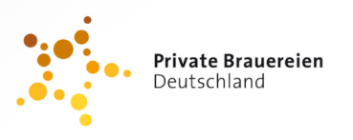 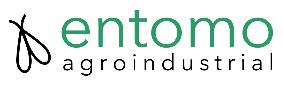 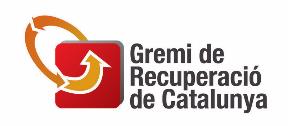 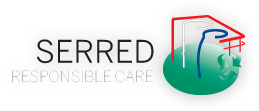 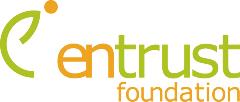 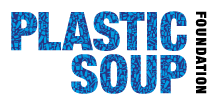 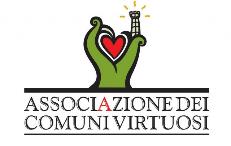 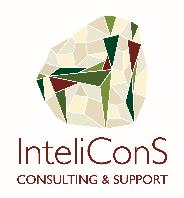 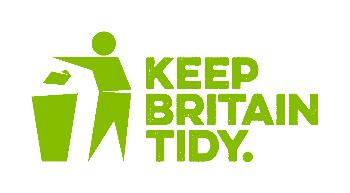 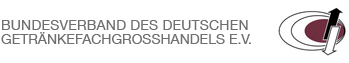 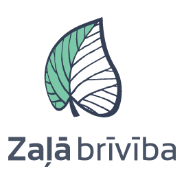 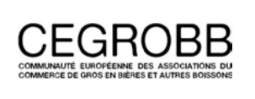 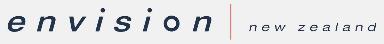 5 Trend Considerations
Rising share of financial obligation for producers with greater EPR minimum requirements and litter clean up costs. 


Increasing need for access to post consumer resin to meet national recycled-content mandates in plastic beverage bottles.

		25% rPet by 2025, 
		30% recycled plastic by 2030
Rising Demand in Recycled Content - rPET
Proctor & Gamble – Goal to have 99% of all hair care bottles sold in Europe converted to include 25% post-consumed recycled content by the end of 2018

Danone / Evian – Announced that it will make all of its plastic bottles from 100% recycled plastic by 2025 

Ecover – Has set a goal to use 100% recycled plastic in all bottles by 2020 and to introduce recycled content into its caps from 2018 

Nestle – Goal to increase its use of recycled plastics, including the use of 25% rPET in its bottles across Europe by 2025  

Coca Cola – Goal to have 50% recycled content in its packaging by 2030  

Unilever – Goal to increase use of recycled plastic content in its packaging to at least 25% by 2025 (compared to 2015) 

Werner & Mertz – Has committed to use 100% recycled plastic in at least 70 million bottles/year as of 2017
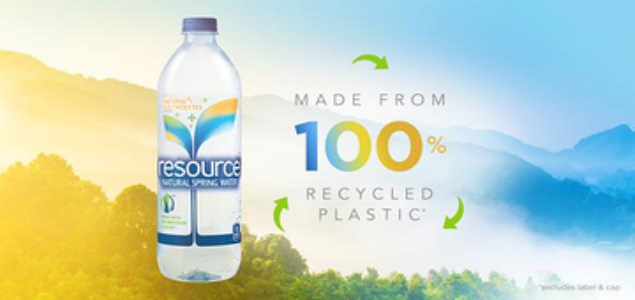 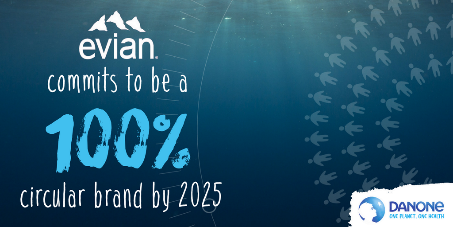 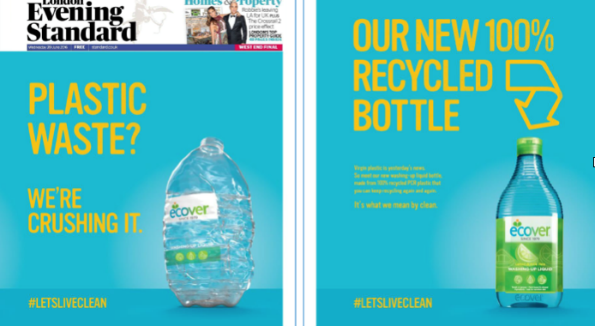 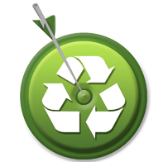 3. Higher targets for PET Recycling
Voluntary Commitment/Pledges
PET Industry target of 65% by 2030
European Federation of Bottled Water commitment of 90% collection by 2025

Legislated
PPWD: Plastic packaging recycling 55% by 2030 
SUPD Plastic beverage bottles with caps collected for recycling, 90% by 2029
Defined in SUPD as:

“Beverage bottles with a capacity of up to three litres, including their caps and lids”
4. New recycling calculation method to net out contaminants in collection and new rules on reporting weight of packaging waste generated. (by spring 2019). 

New methodology for calculation and verification of “collection for recycling” target for in SUPD. (by spring 2020).
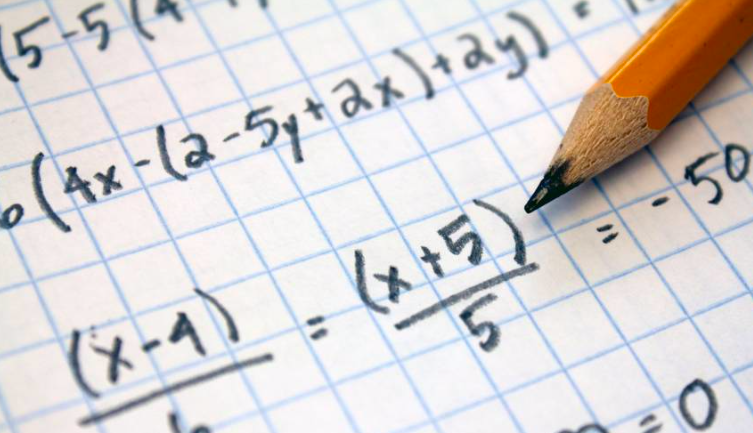 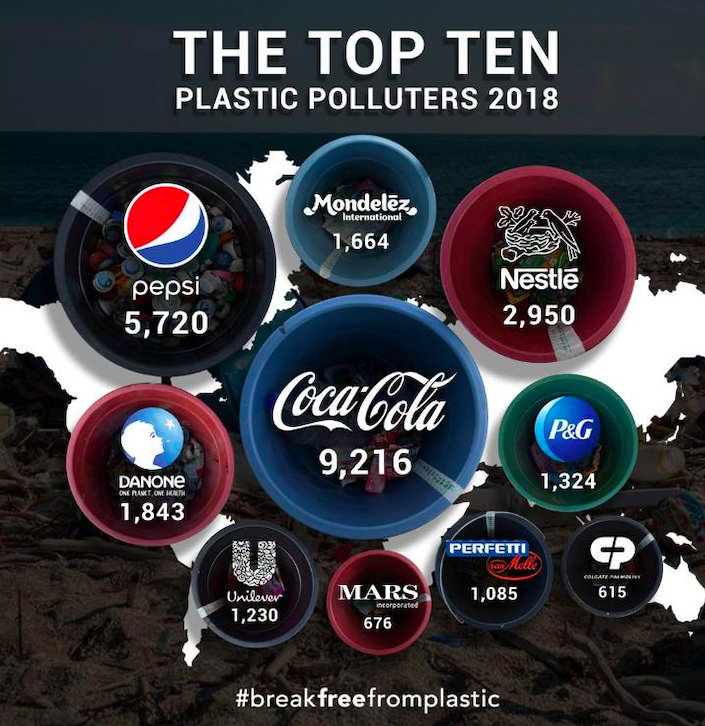 5. More pressure around plastics in the marine environment and litter
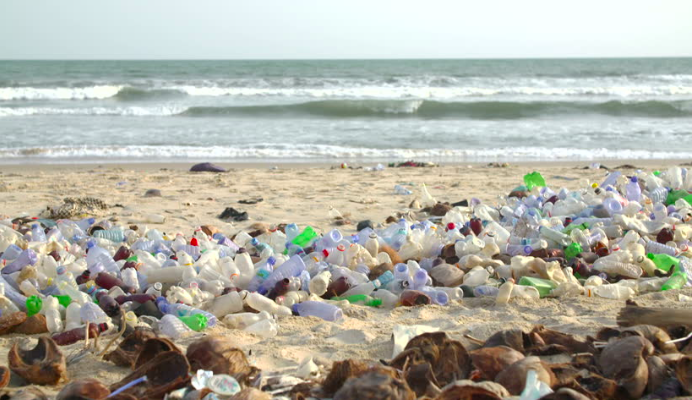 DRS Update
DRS Action Across the Globe
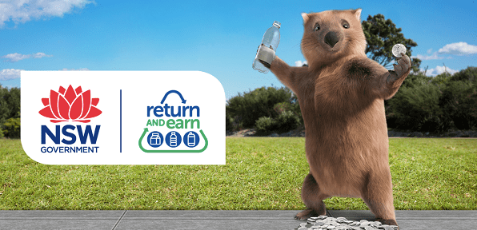 The latest jurisdiction to implement a DRS was 
NEW SOUTH WALES , DECEMBER 1, 2017
QUEENSLAND,  NOVEMBER 1, 2018
WESTERN AUSTRALIA, EXPECTED BY 2020
VICTORIA, LIKELY BY 2021.
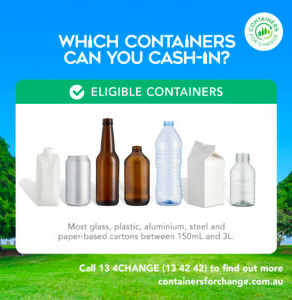 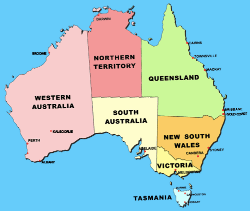 European deposit return systems implemented and planned
Sweden (1984)
Norway (1999)
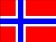 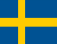 Finland (1996)
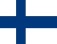 Iceland (1989)
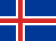 Denmark (2002)
Estonia (2005)
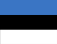 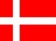 Scotland (2021)
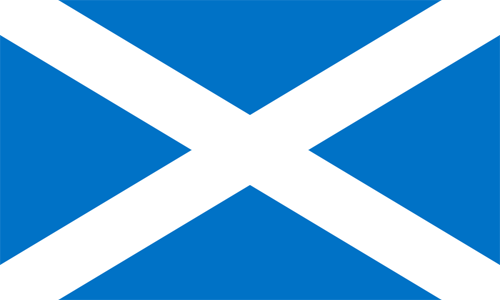 Lithuania (2016)
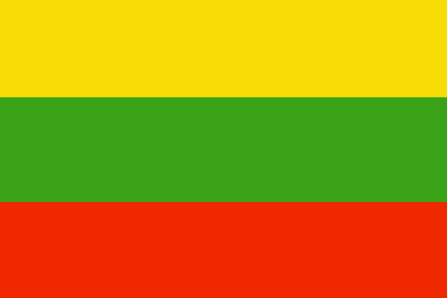 England (2023/24)
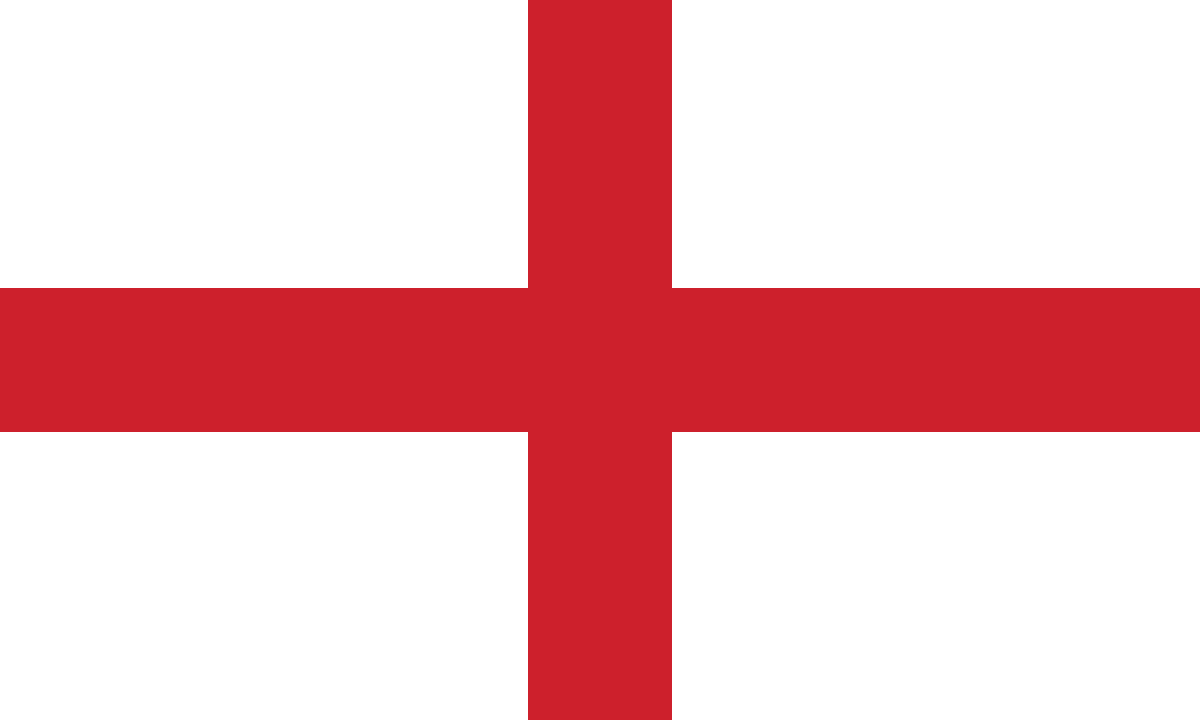 Belarus (2020)
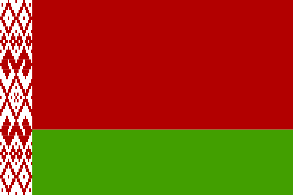 Slovakia (2022)
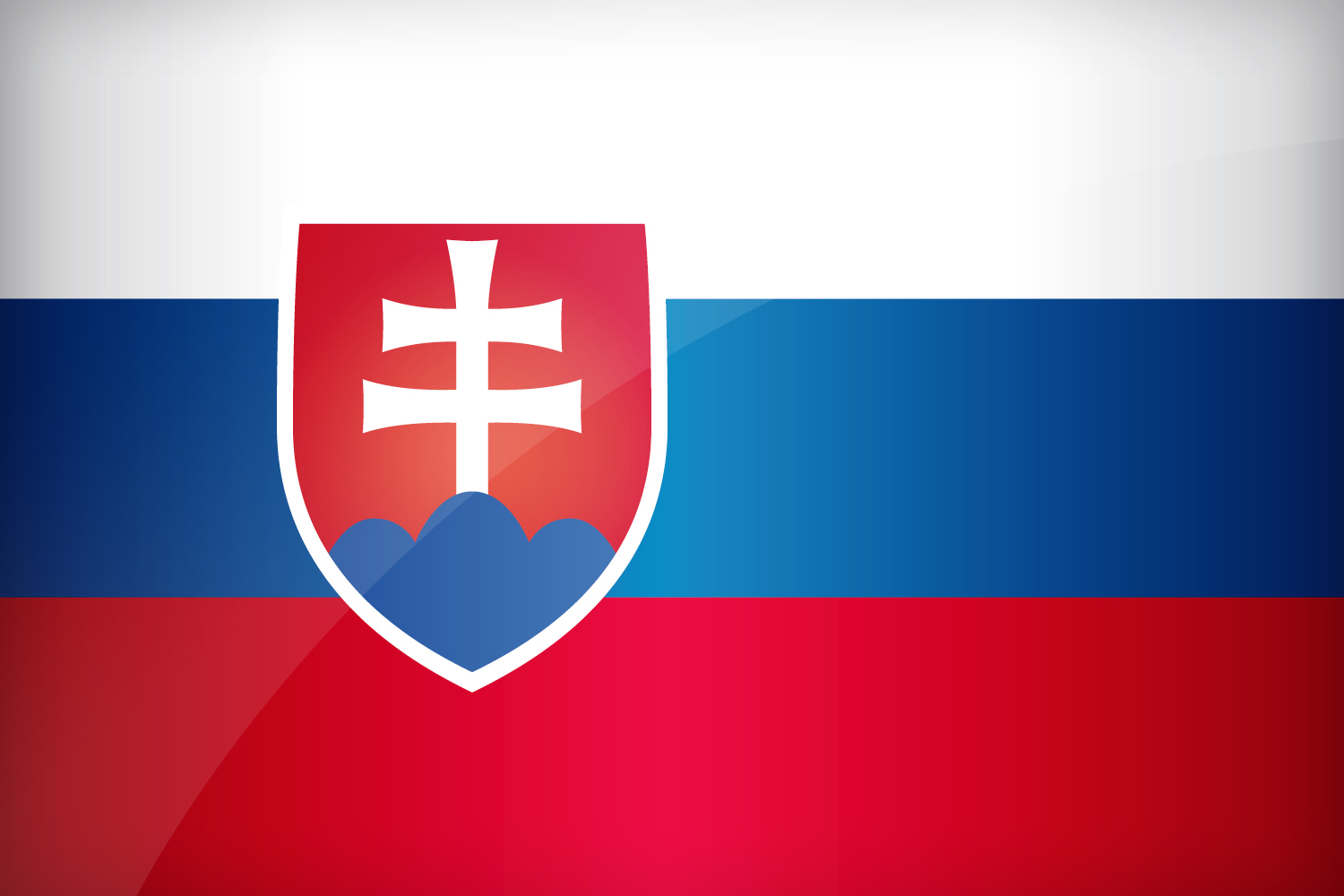 Netherlands (2005)
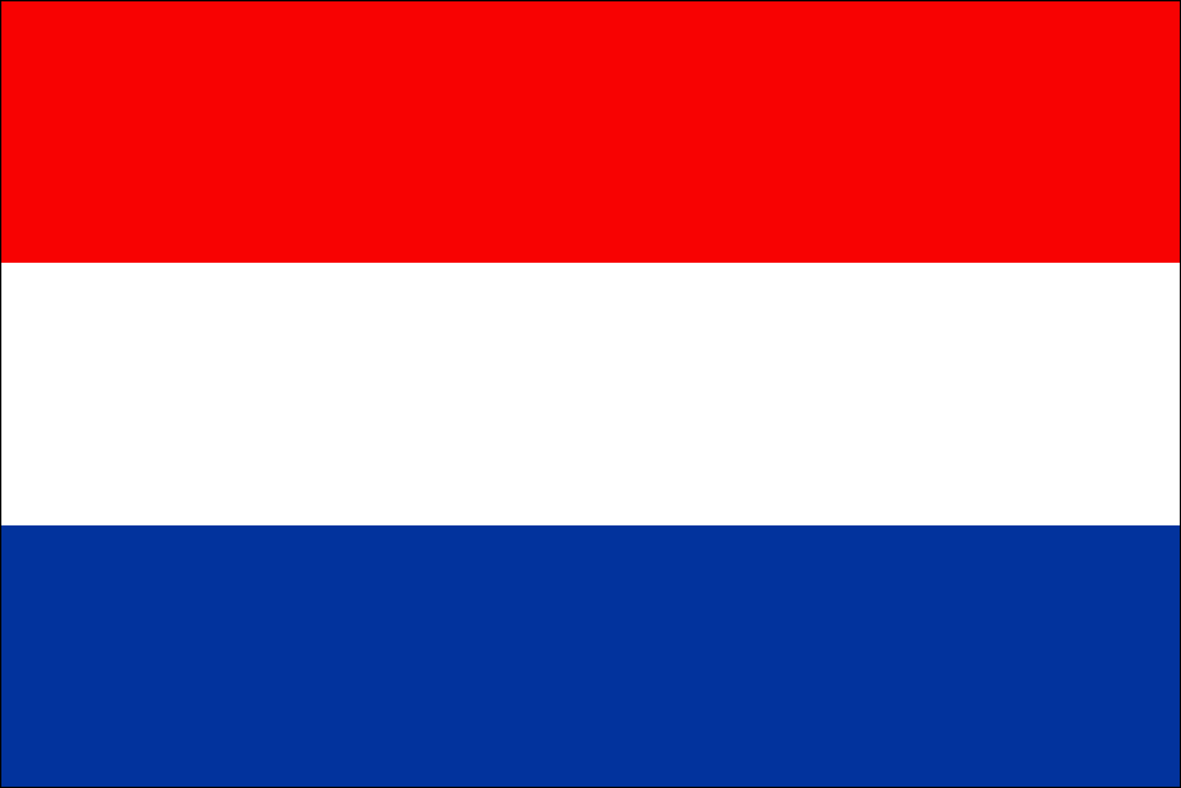 Germany (2003)
Romania (2022)
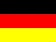 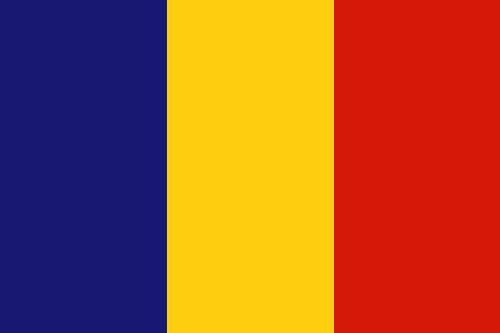 Croatia (2006)
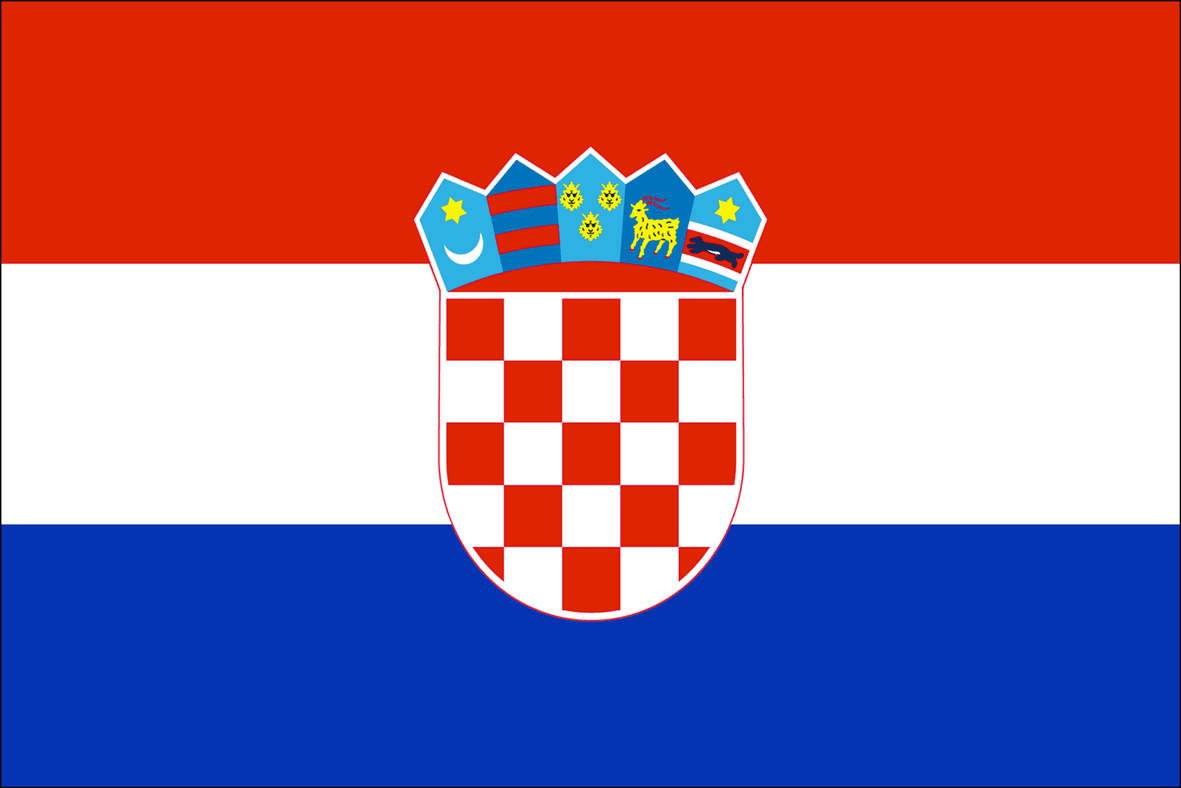 Portugal (2022)
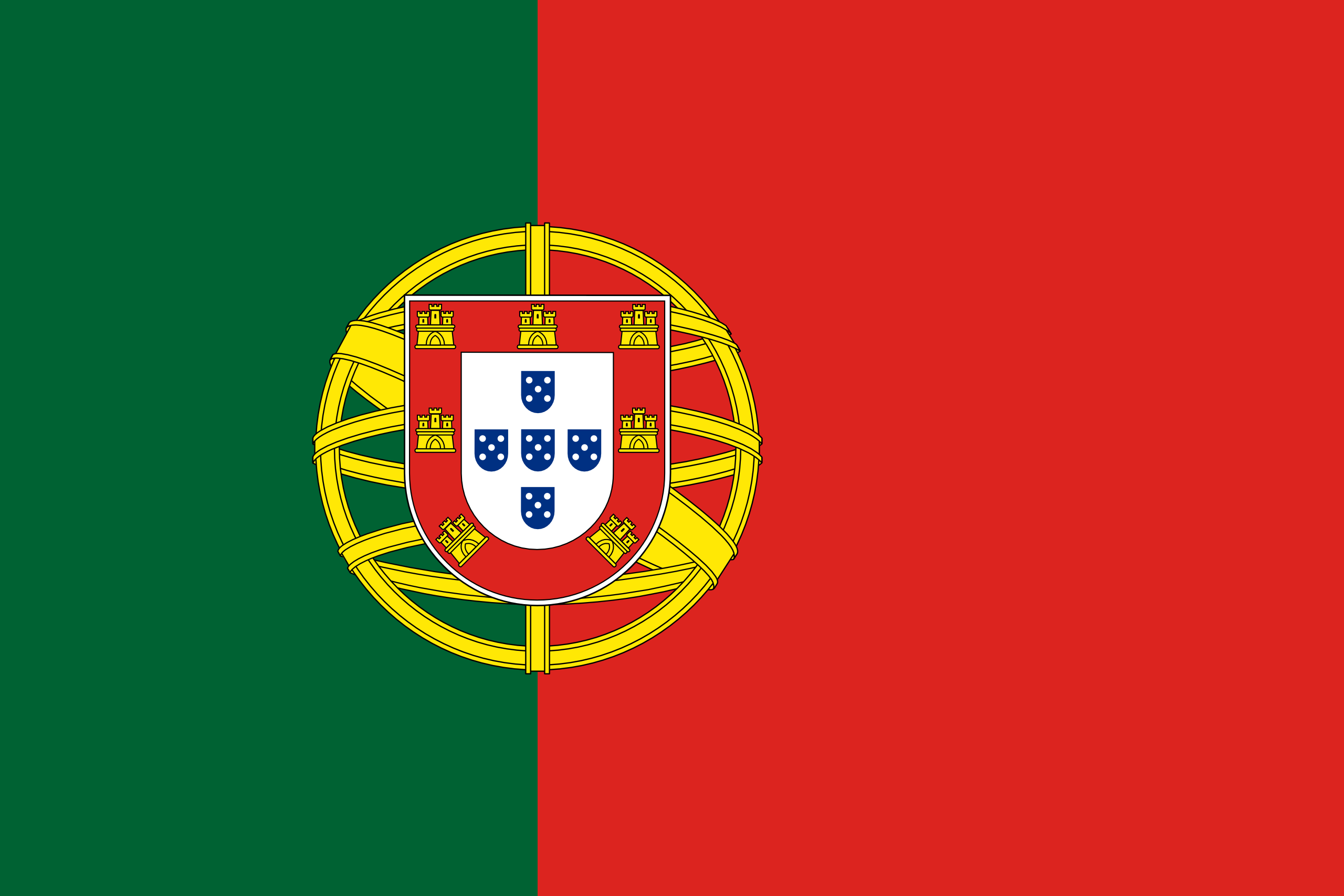 Turkey (2023)
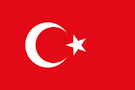 Malta (2020)
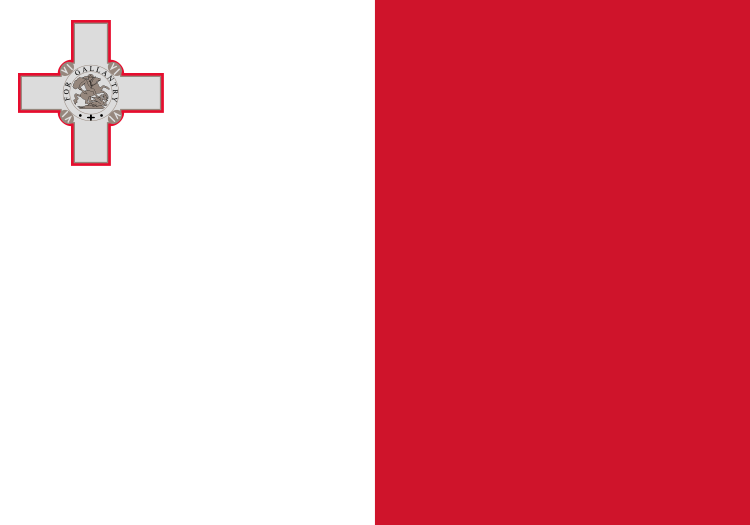 Median 90%
And what about the Caps ?
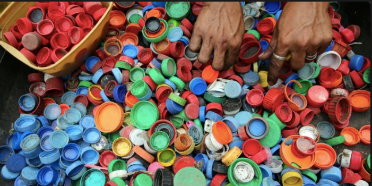 Reloop asked: 

“ We are gathering some data about the percent of PET bottles which come back with caps on in a deposit return system. Can you each provide your own ranges based on your own program’s and experience?”
Approximately 90%-99% of plastic bottles have their caps on.
Respondents from system operators in Norway, Estonia, Lithuania, Oregon. 
The German Packaging Institute GVM did a short study/analysis on the cap topic, commissioned by IK Industrieverband Kunststoffverpackungen e.V.
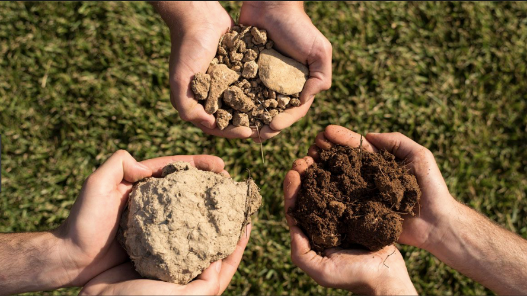 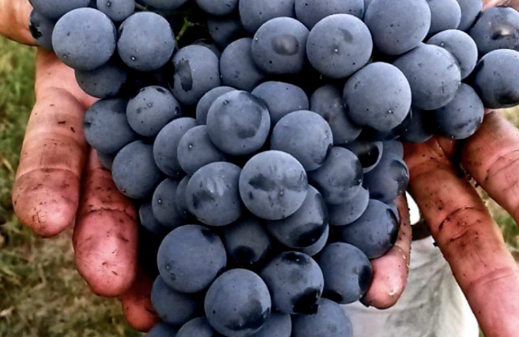 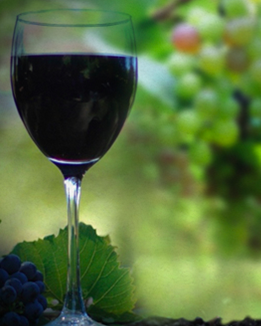 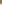 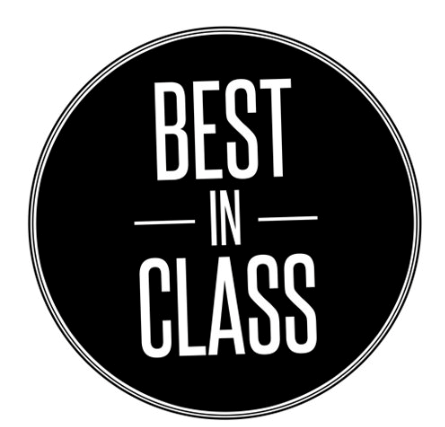 Mechanisms which decide about success or failure of DRS
Deposit level must be high enough to incentivize collection. 

Centrally reported sales data by size and material type. 

Convenient collection points / no extra trips minimal extra time to redeem containers.

Modern data management system (Bar code recognition / on-­site compaction).

Compatibility with Green Dot System producers. Many case studies of jurisdictions which offer both comprehensive deposit return in addition to separate collection of recyclables (paper and containers).
System Costs = Revenues
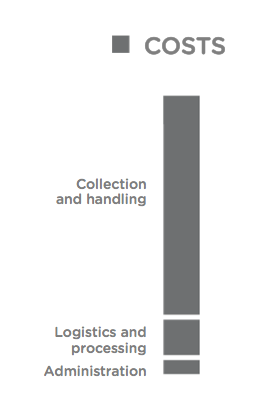 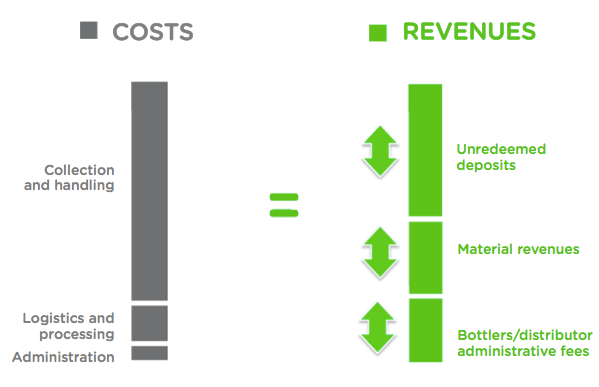 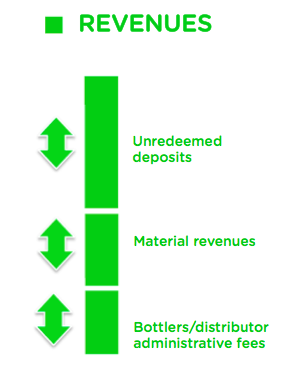 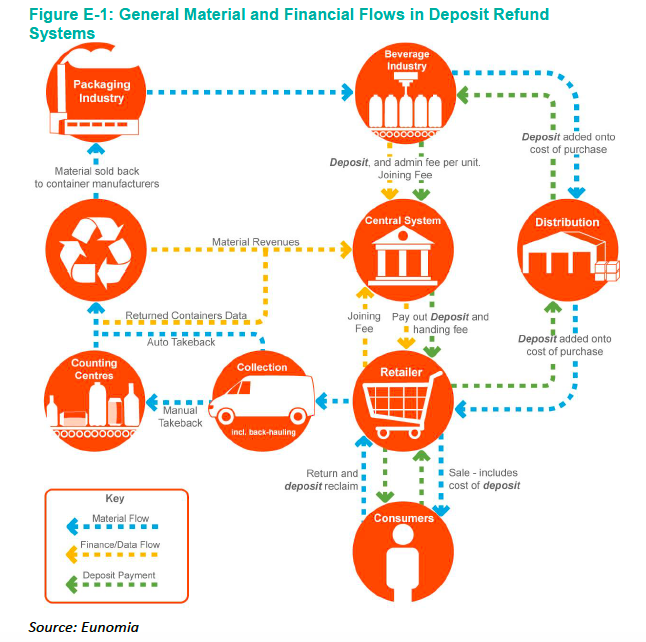 Source: Eunomia (2015)
[Speaker Notes: Full Reference: Eunomia. 2015. A Scottish Deposit Refund System: Final Report for Zero Waste Scotland. <http://www.zerowastescotland.org.uk/sites/default/files/ZWS%20DRS%20Report_MAIN%20REPORT_Final_v2.pdf>]
What is the impact on municipal recycling?
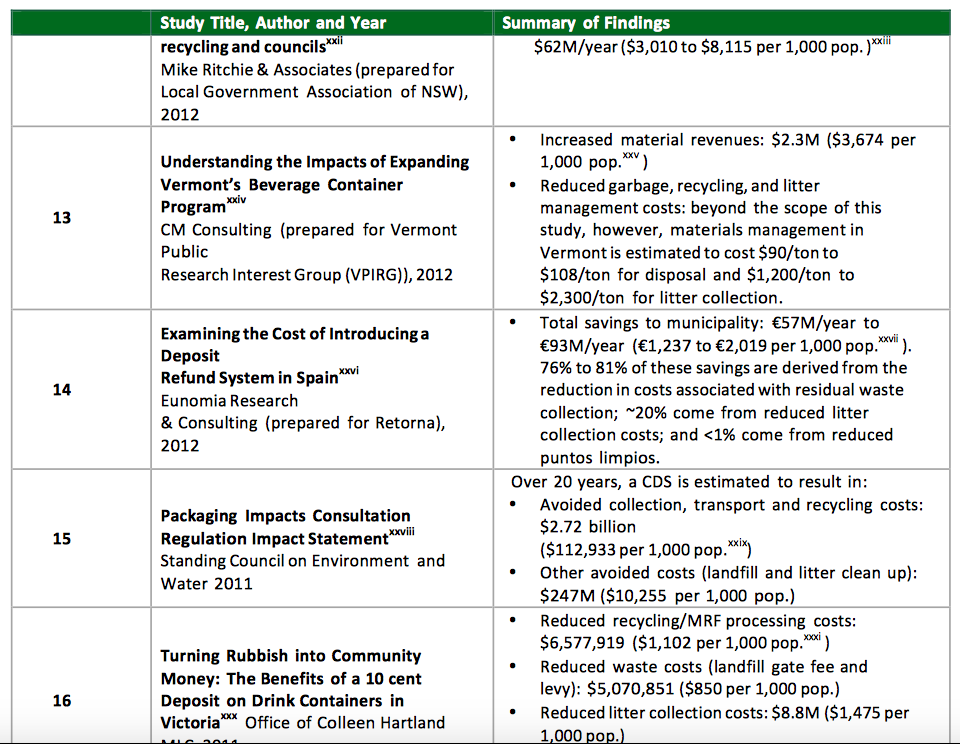 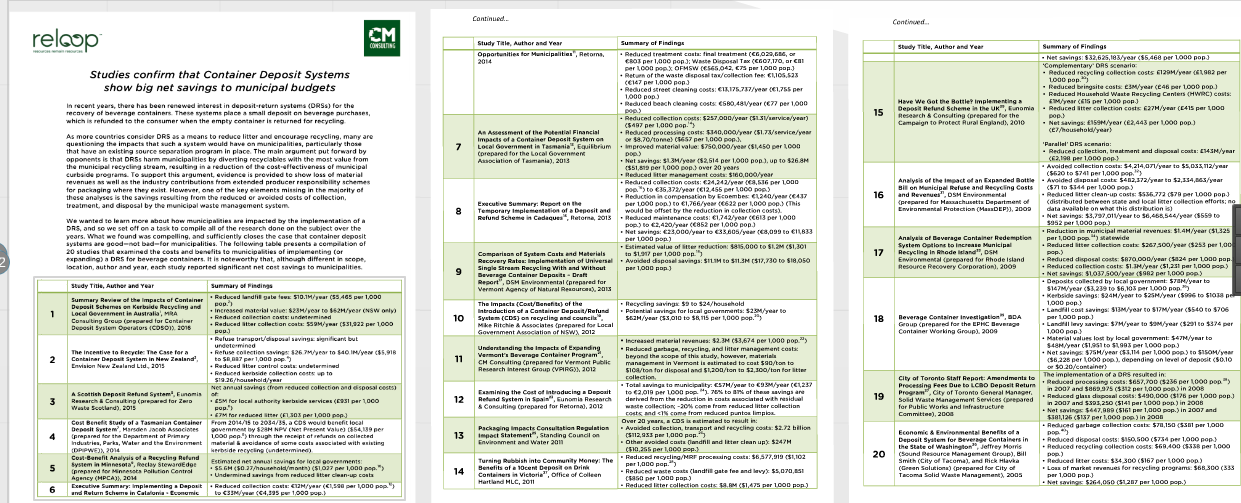 All 27 Studies show “net savings” for municipalities


Reduced Revenues from recyclables, BUT
Lower collection cost (waste, recycling, litter)fo
Lower processing cost for recycling
Lower disposal tip fees (landfill or EFW)
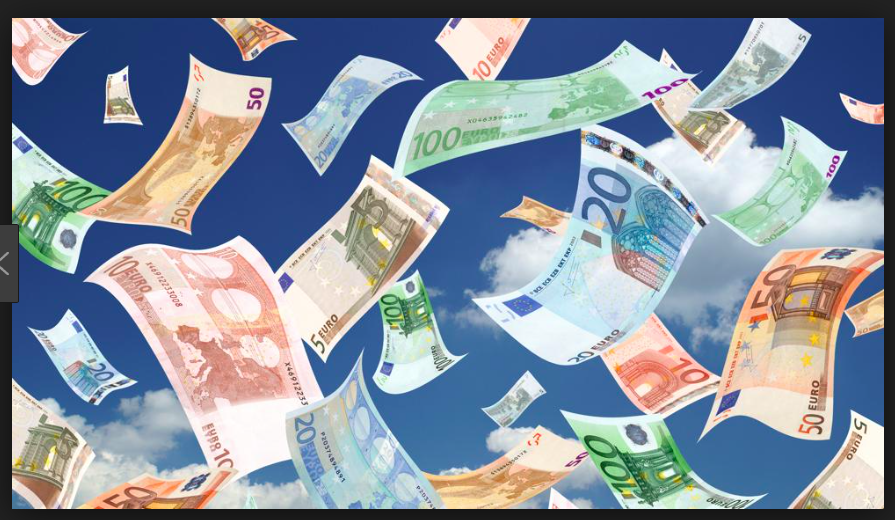 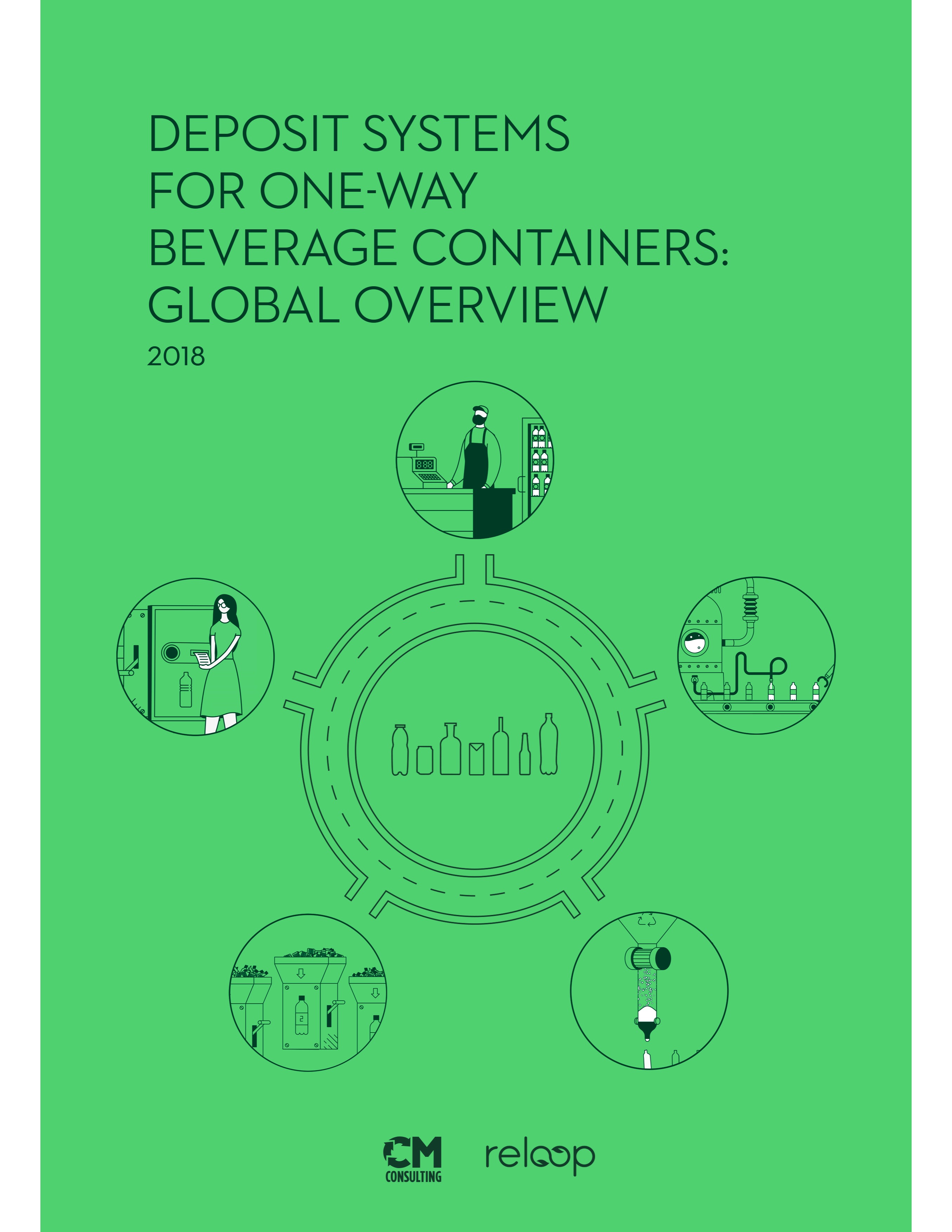 https://reloopplatform.eu/resources/videos/videos-portugese/
THANK YOU!